Боль в горле при: сифилисе, вич, туберкулёзе и брюшном тифе.
Подготовили: студентки 4 курса 6 группы педиатрического факультета артамонова а.а и чумаченко т.в
Боль в горле при сифилисе
Почему горло поражается сифилисом?
Есть две причины, почему поражается горло при сифилисе:
первично инфекция в организм проникает через горло;
возбудитель сифилиса распространяется через кровь, достигает всех органов, в том числе миндалин, глотки, гортани, структур ротовой полости.
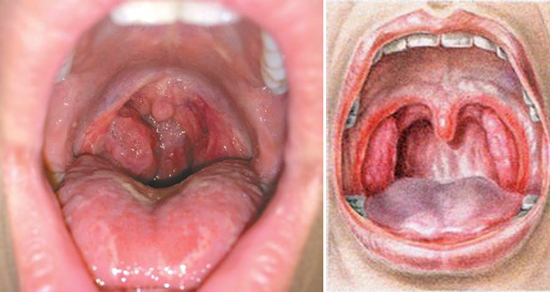 Болит ли горло при сифилисе?
Будет ли болеть горло, зависит от ряда обстоятельств:
период сифилиса – чем более он ранний, тем выше вероятность боли в горле;
наличие язв и эрозий – если их нет, горло обычно не болит;
присоединение сопутствующей бактериальной флоры – вызывает сильные болевые ощущения, отек, покраснение и нагноение.
Первичный сифилис горла
Особенностью первичного сифилиса горла являются:
частые атипичные формы шанкра (не похожи по внешнему виду на классическую эрозию или язву);
присоединение бактериальной инфекции нередко скрывает клиническую картину сифилиса.
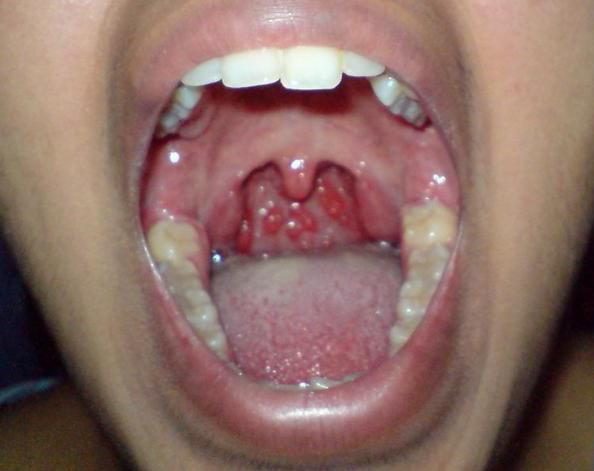 Шанкр миндалин
Шанкр-амигдалит – одна из атипичных форм твердого шанкра появляется на миндалинах.
- Они краснеют и уплотняются.
- Чаще всего поражена только одна миндалина.
- При этом эрозивно-язвенные элементы на ней не образуются.
- Реже шанкр выглядит как эрозия.
- Она располагается на уплотненной миндалине.
- Острых воспалительных явлений нет.
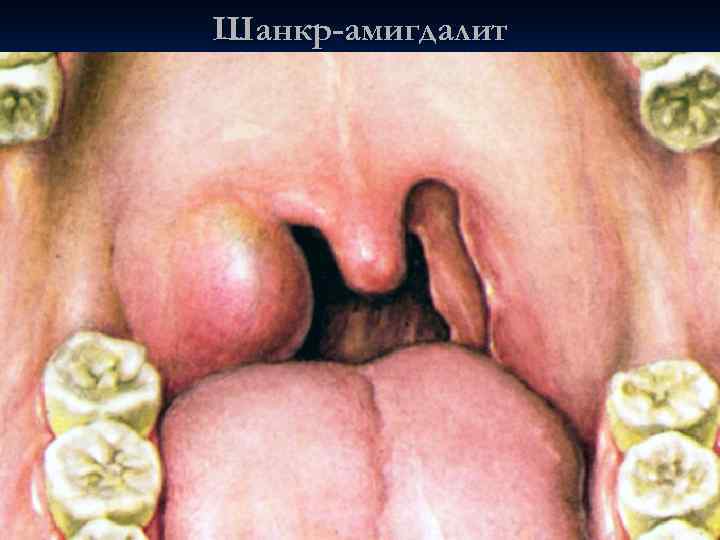 Шанкр миндалин
Тяжелые разновидности шанкра миндалин:
Дифтероидный;
Гангренозный.
Шанкр глотки
Встречается очень редко.
Сифилитическая язва располагается на задней стенке глотки.
Он обычно находится ниже языка.
Нижняя половина шанкра заметна при обычном осмотре.
Чтобы разглядеть верхнюю, приходится приподнять язычок.
В подавляющем большинстве случаев шанкр выглядит как эрозия с четкими границами.
Вторичный сифилис горла
✔ Пятнистый сифилид
Выглядит как круглые пятна с гладкой поверхностью.
Они имеют красный цвет и нередко приобретают синюшный оттенок.
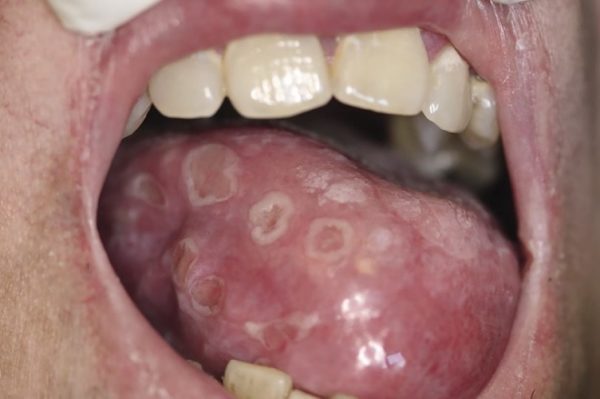 Эритематозная сифилитическая ангина
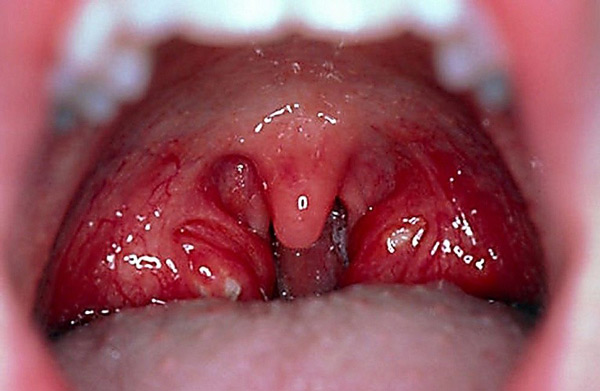 Пустулезный сифилид
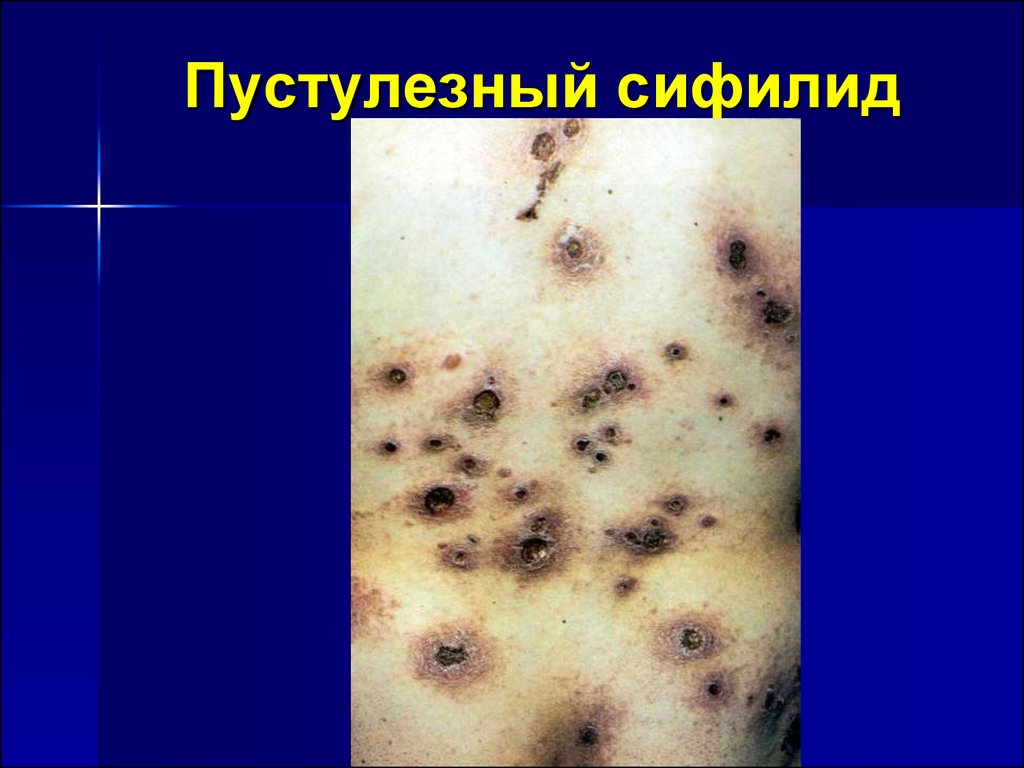 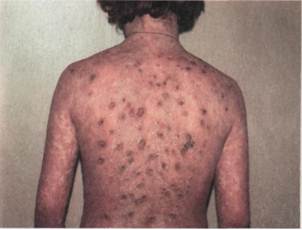 Сифилис горла в третичном периоде
В горле может появиться гуммозный сифилид.
При локализации на твердом небе он имеет относительно благоприятное течение.
Часто приобретает язвенную форму.
Вначале появляется инфильтрат в слизистой оболочке со стороны ротовой полости.
Затем он распадается с формированием язвенного элемента.
Обычно диаметр такой язвы не превышает 1 см.
Их может быть несколько.
Располагаются поверхностно.
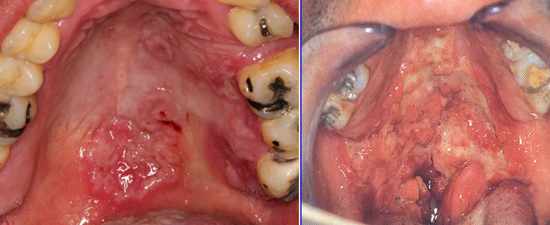 Сифилис горла в третичном периоде
Часто покрыты белым налетом.
Форма неправильная, края синюшные.
Сами по себе язвы не болят.
Но болезненность может проявляться при употреблении пищи.
Больные также часто жалуются на сухость в горле.
В случае тяжелого течения возможны некротические процессы в кости, вплоть до её перфорации.
Тогда образуется сквозное отверстие, соединяющее полость носа и рта.
Характерным симптомов данного осложнения является гнусавый голос.
При употреблении пищи еда попадает в нос.
В таких ситуациях требуется реконструктивное хирургическое вмешательство после окончания специфической терапии сифилиса.
Сифилис горла в третичном периоде
Часто небная занавеска утолщается, теряет подвижность.
Это вызывает затруднения при глотании.
При осмотре инфильтрат красно-багровый.
В дальнейшем он может распадаться, что ведет к формированию рубцов, сращиванию мягкого неба с глоткой.
Осложнением может стать рубцовое сужение зева.
При столь выраженных анатомических изменениях симптомы при этой форме сифилиса горла минимальные.
Пациенты могут жаловаться лишь на небольшую болезненность при употреблении твердой еды.
Сифилис глотки чаще всего проявляется в третичном периоде на задней её стенке.
Образуется обычно инфильтрат.
При осмотре отмечается покраснение.
Со временем инфильтрат распадается, на его месте образуется язва.
Она окружена валиком от окружающих тканей.
Границы четкие.
На дне образующейся язвы имеется гнойный налет и некротические массы.
После заживления остается крупный рубец.
Боль в горле  при вич-инфекции
Ассоциированные с вич-инфекцией заболевания
К заболеваниям слизистой оболочки рта, ассоциированным с ВИЧ-инфекцией, относятся следующие:

- различные клинические формы кандидоза;
вирусные инфекции;
- «волосатая» (ворсинчатая) лейкоплакия;
- язвенно-некротический гингивостоматит;
- прогрессирующая форма пародонтита (ВИЧ-пародонтит);
- саркома Капоши.
кандидоз
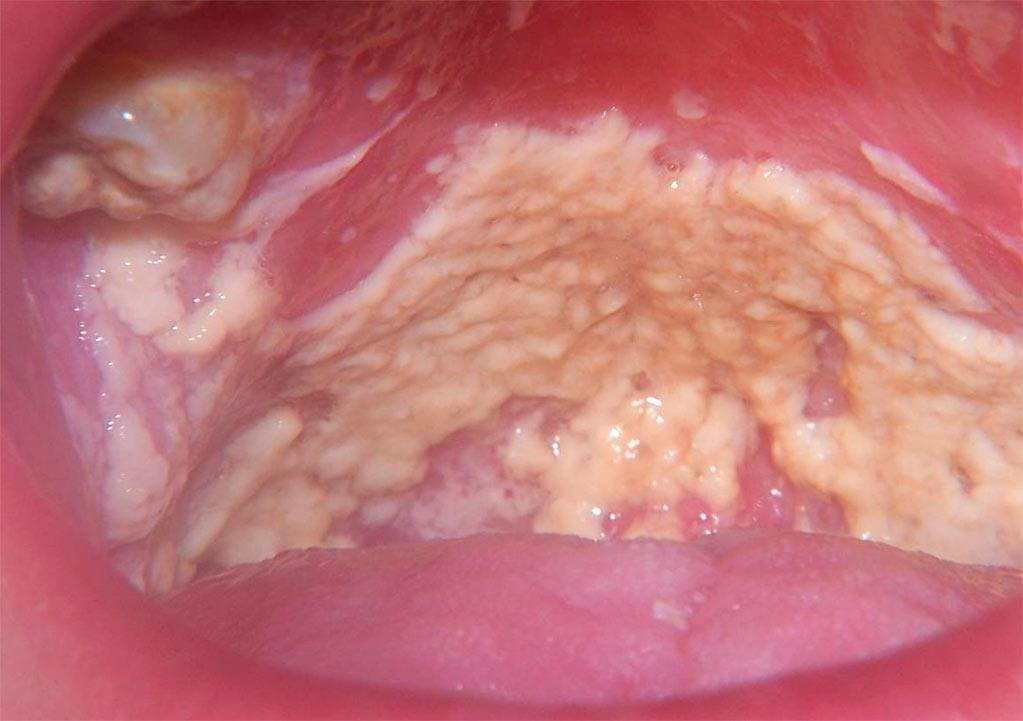 Волосатая лейкоплакия
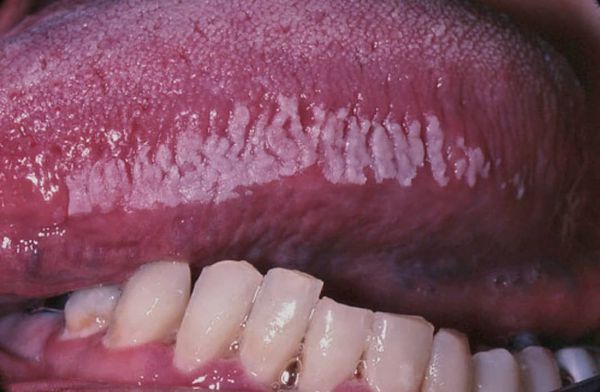 Язвенно-некротический гингивостоматит
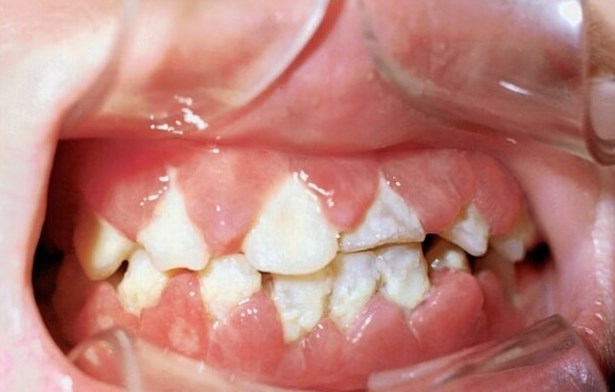 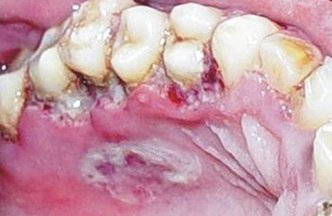 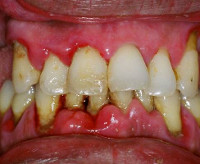 Боль в горле при туберкулёзе
ТУБЕРКУЛЁЗ ГОРТАНИ
Туберкулез гортани - локализация туберкулезного процесса в верхних дыхательных путях. 
Инфицирование гортани туберкулезными микобактериями происходит гематогенным, лимфогенным либо когда выкашливаемая мокрота прилипает к слизистой оболочке гортани и мацерирует ее, вследствие чего инфекция проникает в подслизистый слой.
ТУБЕРКУЛЁЗ ГОРТАНИ
Туберкулёз гортани является почти всегда вторичным !
Её поражение происходит :
1)Гематогенно;
2)Спутогенно –попадание инфицированной мокроты, выделяющейся из лёгких . Чаще встречается у мужчин из 100 клинических наблюдений (90 мужчин и 10 женщин).
ТУБЕРКУЛЁЗ ГОРТАНИ
Различают три стадии:- образование инфильтрата;- формирование язвы;- поражение хрящей.
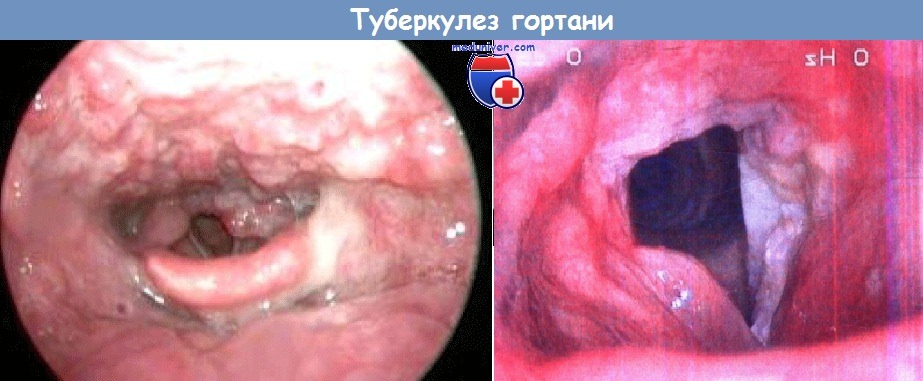 Клиническая картина
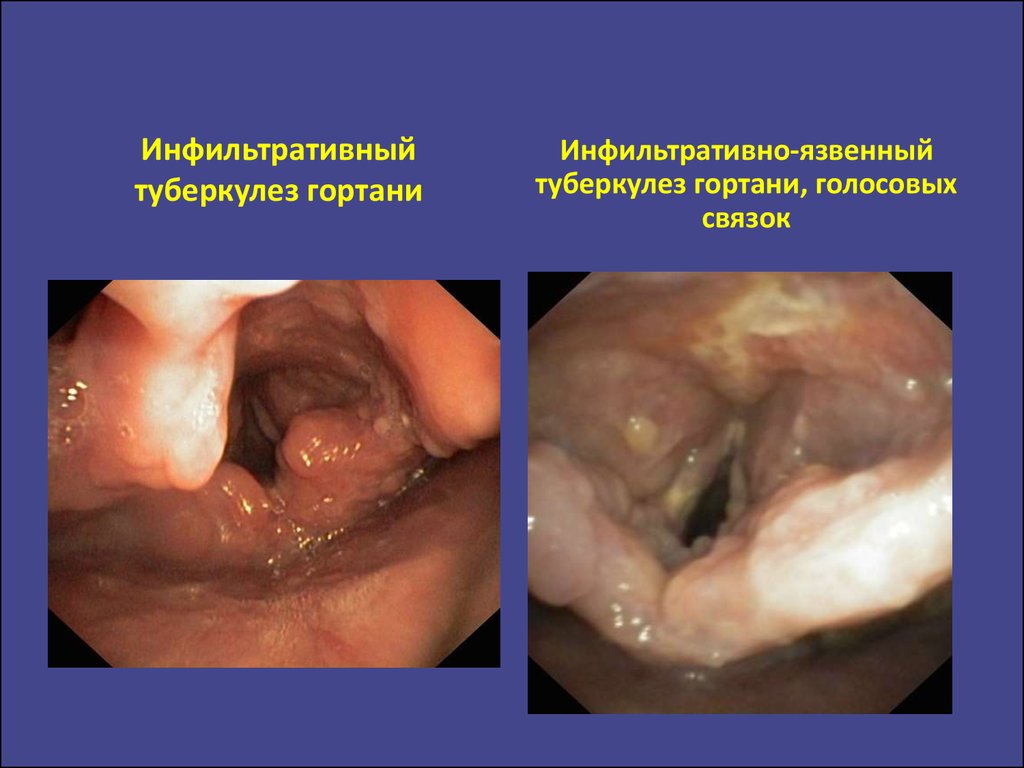 жалобы
Сухость в горле;
Жжение;
Царапанье;
Першение;
Позывы к отхаркиванию;
Слабость и утомляемость горла.
Преимущественно продуктивный, инфильтративный, внутренний туберкулёз гортани
Бугристый инфильтрат задней стенки гортани, инфильтрация слизистой оболочки передних отделов правого гортанного желудочка, «клювовидно» выступающей(«пролабирующей» из его устья; незначительная инфильтрация правой голосовой складки.
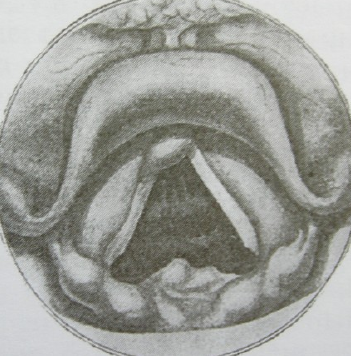 Преимущественно экссудативный, язвенный, наружный
Резко асимметричная инфильтрация преддверия («наружного кольца») гортани с язвой на границе надгортанника и левой черпалонадгортанной складки.
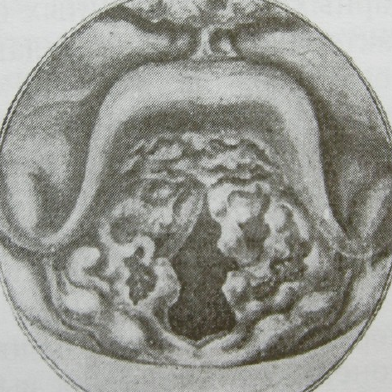 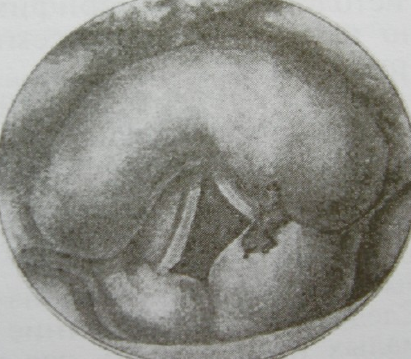 Боль в горле при брюшном тифе
Брюшной тиф
Брюшной тиф – острое инфекционное заболевание, специфическое для человека.
Вызывается тифозной палочкой из рода сальмонелл, заболевание проявляется лихорадкой, общей интоксикацией, бактериемией, увеличением печени и селезенки, энтеритом (воспаление тонкого кишечника) и своеобразным поражением лимфатического аппарата кишечника.
Причины возникновения и течение болезни
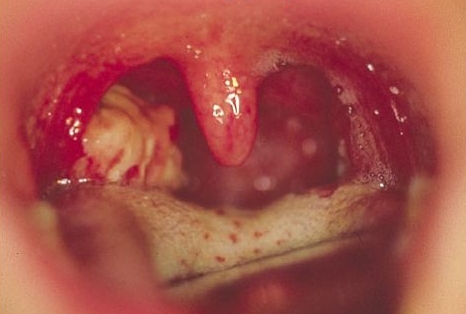 Клиническая картина
Ангина как начальный симптом заболевания встречается при брюшном тифе у 4,7-40% больных. 
За несколько дней до начала заболевания у больных брюшным тифом и паратифами А и В отмечаются кратковременное повышение температуры тела, умеренная боль в горле, явления катаральной ангины. На второй неделе заболевания может появиться одностороннее безболезненное язвенно-некротическое поражение миндалин с образованием на них мелких округлых язвочек с гладкими красными краями и серовато-белым дном, которые распространяются на небные дужки.
Ангина дюге
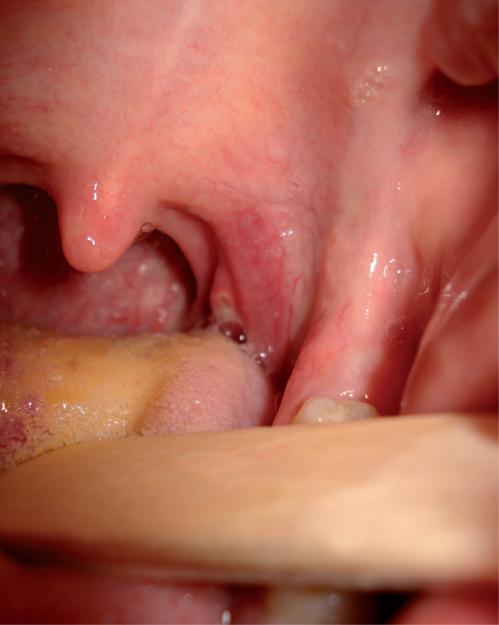